PHÒNG GIÁO DỤC VÀ ĐÀO TẠO QUẬN LONG BIÊN
TRƯỜNG MẦM NON HOA SỮA
  

GIÁO ÁN
PHÁT TRIỂN NGÔN NGỮ
Đề tài: Truyện “ Quả bầu tiên”
         - Người dạy:Nguyễn Thị Hạnh




Năm học 2023-2024
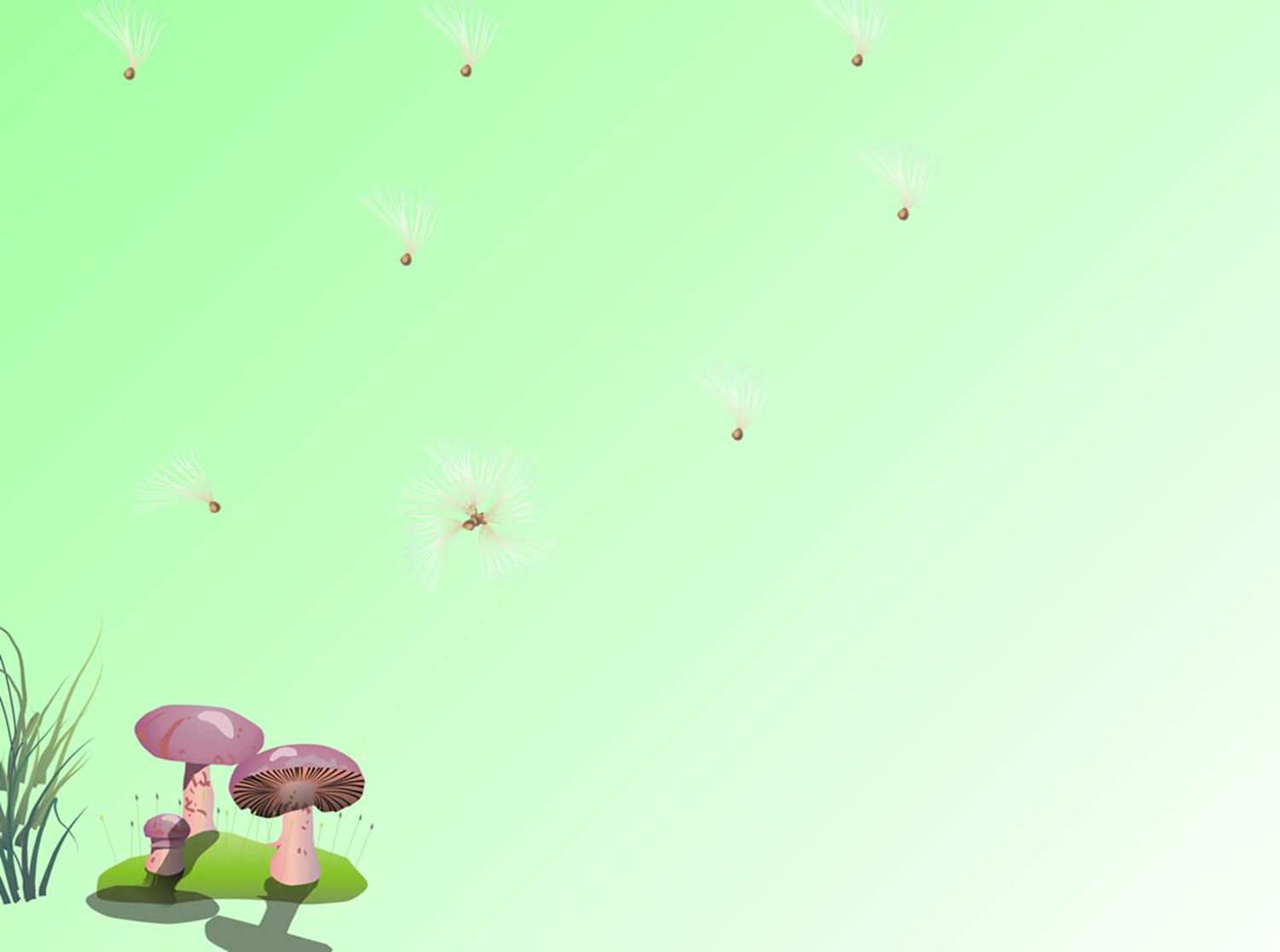 Giới thiệu truyện
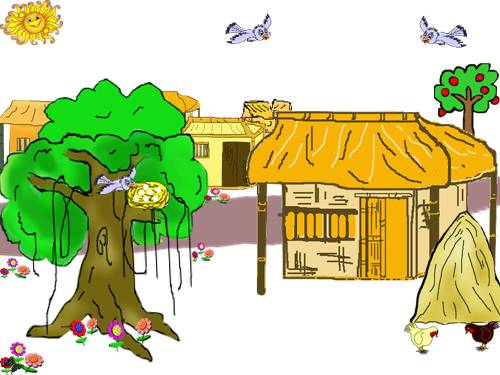 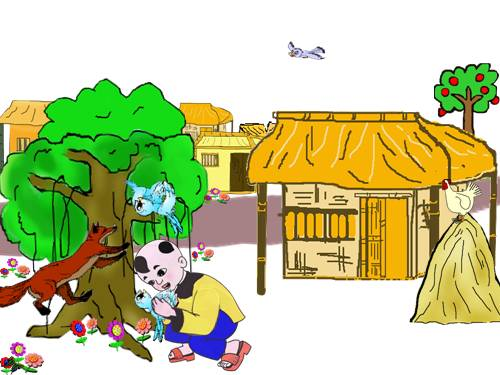 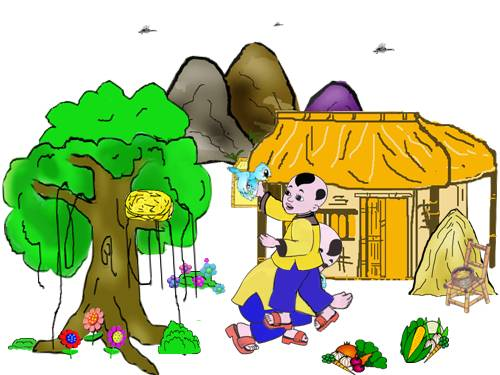 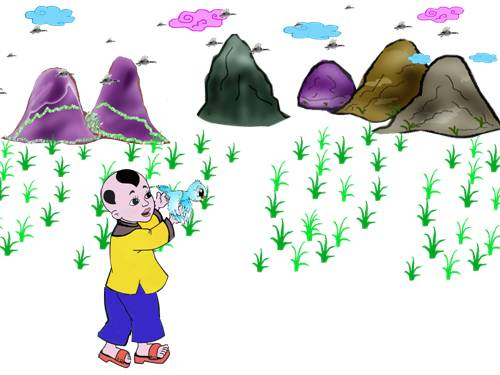 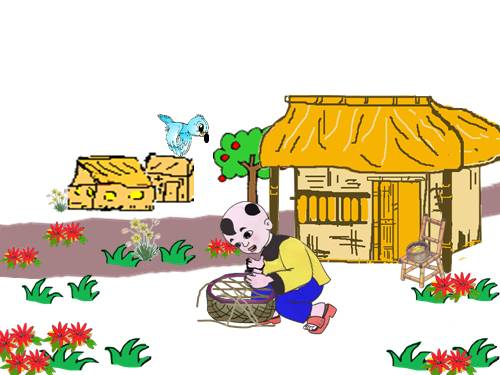 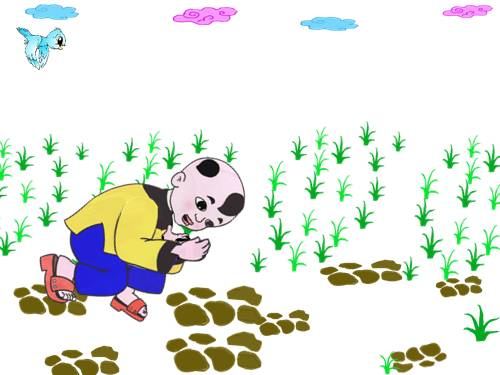 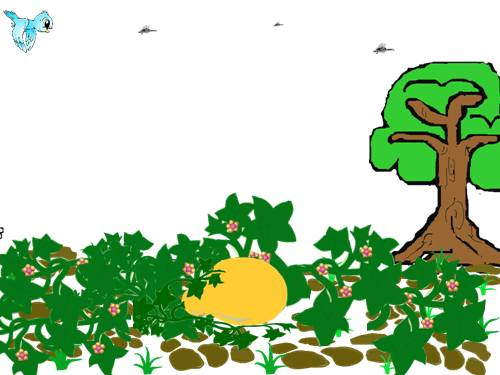 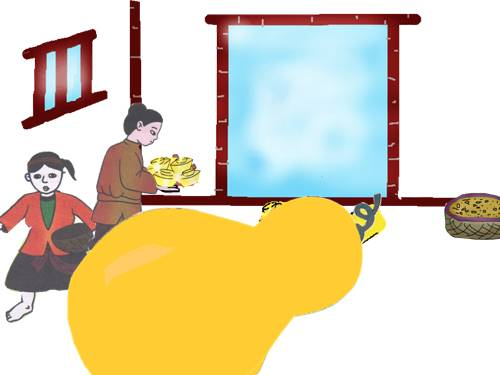 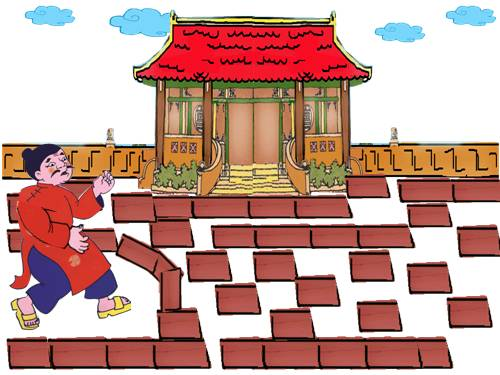 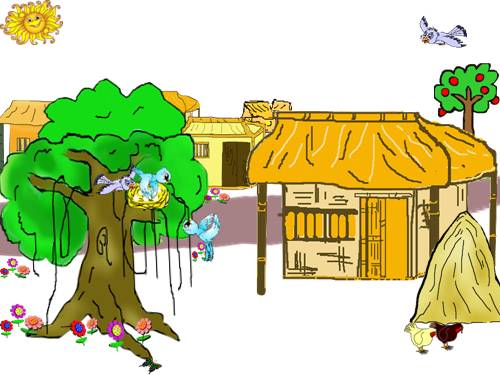 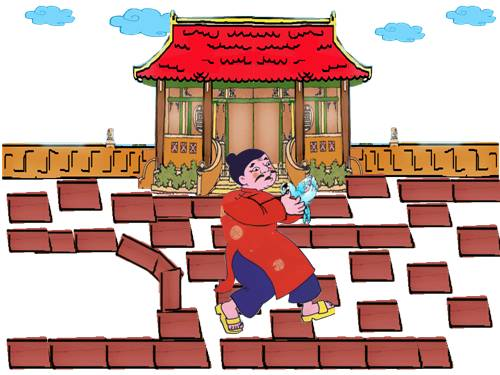 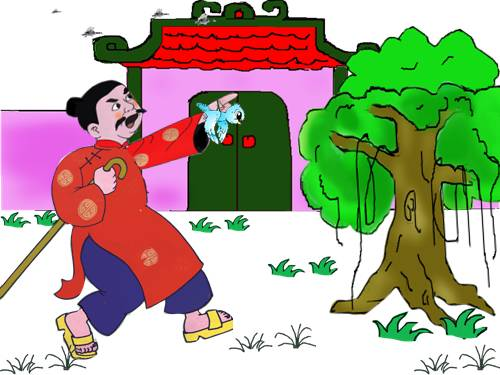 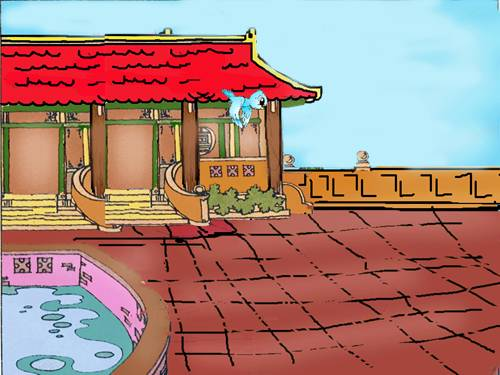 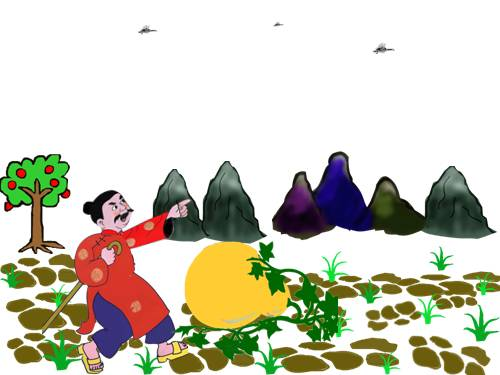 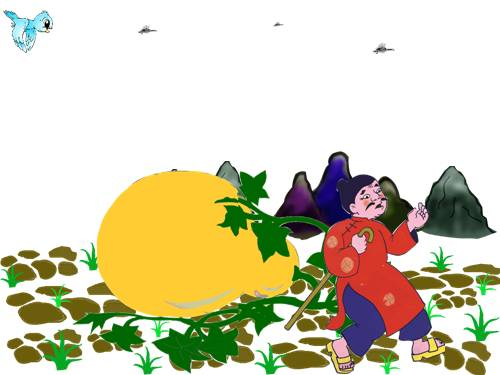 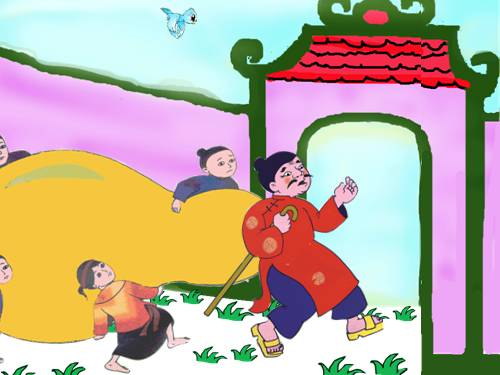 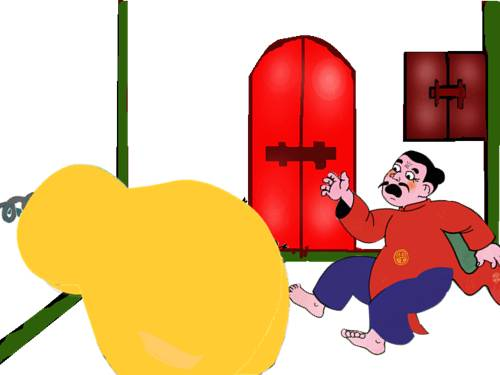